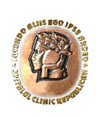 IMSP Spitalul Clinic Republican ”Timofei Moșneaga”
Alimentația sănătoasă
d.ș.m. Natalia Porcereanu
Secția endocrinologie
Chișinău, 2023
Agenda
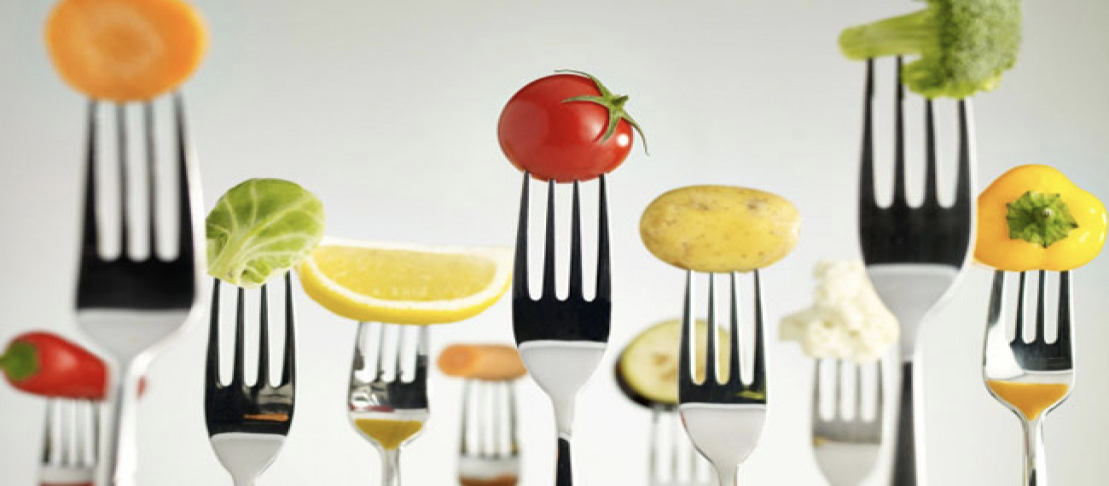 Ce este Alimentația Sănătoasă?
Alimentele – valoarea energetică și nutrițională
Grupele de alimente
Piramida alimentară
Citirea etichetelor nutriționale
Ce este Alimentația Sănătoasă?
Echilibrul nutrițional se referă la prezența în hrana noastră a substanțelor nutritive în următoarele proporții: 
  glucide   55% 
  proteine 15-20% 
  lipide   30-35% 
Acestea atrag după ele cantități normale de vitamine și minerale (Na, K, Ca, Mg, Fe).
Aportul de sare ar trebui să fie <5 g/zi, iar cel de lichide necalorice 2-3 l/zi.
Alimentație Sănătoasă înseamnă un consum moderat, dar variat, de alimente și preparate culinare, pe care le dorim apetisante, gustoase și sigure, repartizate în 3 mese principale și, eventual, 2-3 gustări.
Scopul Alimetației Sănătoase este de a realiza un echilibru caloric și nutrițional.
Echilibrul caloric înseamnă asigurarea energiei de care avem nevoie, prin aportul corespunzător de calorii.
Alimentația Sănătoasă este garantul unei vieți sănătoase, lungi și frumoase
Alimentația Nesănătoasă vs. Alimentația Sănătoasă
Este echilibrată caloric
Conține toate substanțele nutritive în proporții adecvate
Este împărțită în3 mese principale și 2-3 gustări
Alimentele și preparatele culinare sunt gustoase, apetisante și sigure
Este izvor de sănătate, asigurând longevitatea departe de boli
Este hipercalorică, excesul caloriilor alimentare
Proporția substanțelor nutritive este dezechilibrată, adesea predomină grăsimile sau glucidele rafinate
Consum crescut de grăsimi saturate și de tip trans
Aport crescut de sare
Consum abuziv de alcool 
Nu se respectă orarul meselor (renunațarea la micul dejun și cina târzie), este formată din 2 mese principale foarte bogate cantitativ
Se asociază cu fumatul, sedentarismul, ceea ce îi amplifică efectele negative
Este sursă de boli
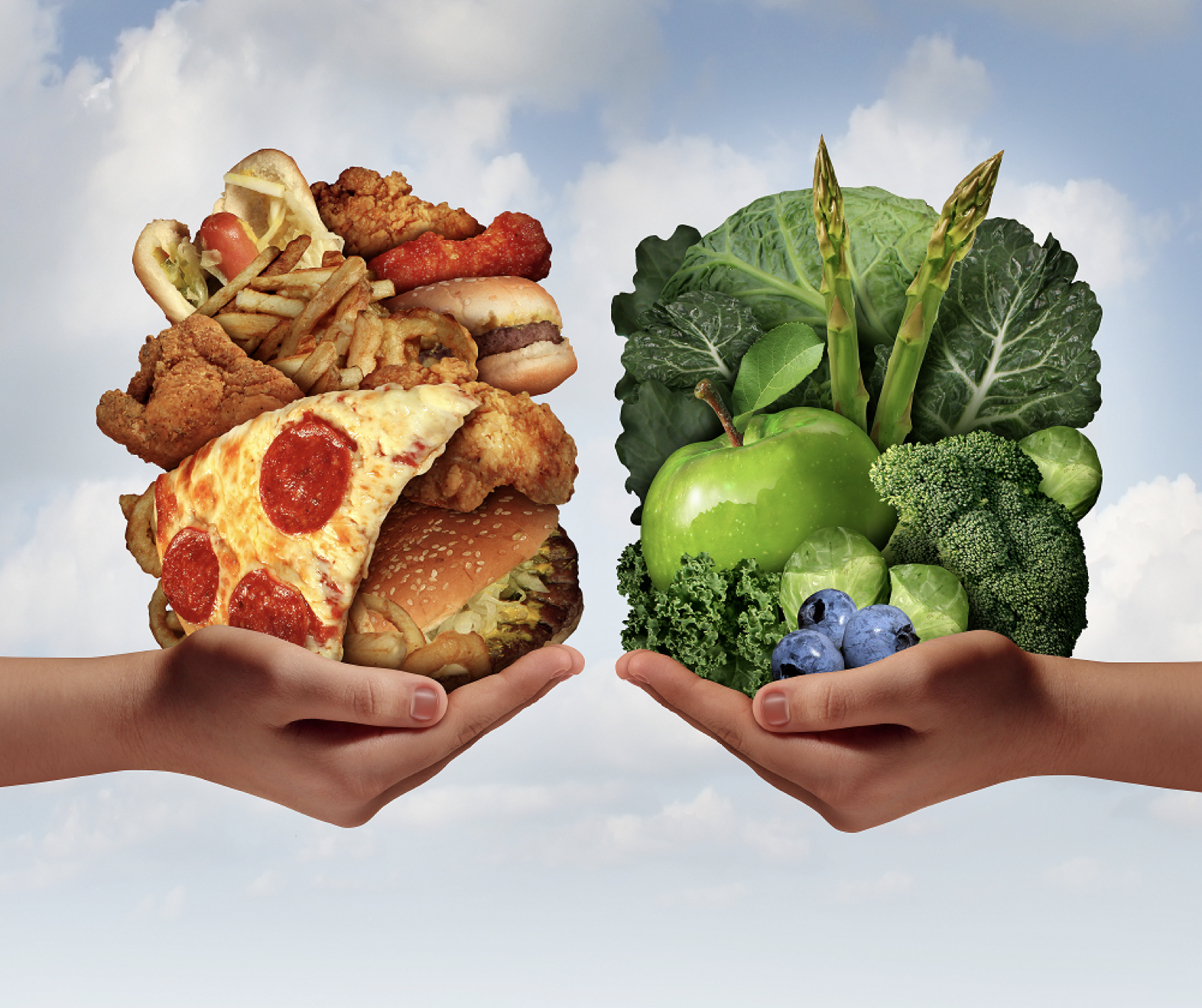 Principalele boli care pot fi prevenite prin Alimentația Sănătoasă, asociată cu un stil de viață sănătos:
BCV – IM, AVC
Diabetul zaharat
Obezitatea și supraponderea
Hipertensiunea arterială
Dislipidemiile
Cancerele
Guta
Bolile hepatice și gastrointestinale
Litiaza biliară și renală
Osteoporoza
Cariile dentare
Bolile pielii
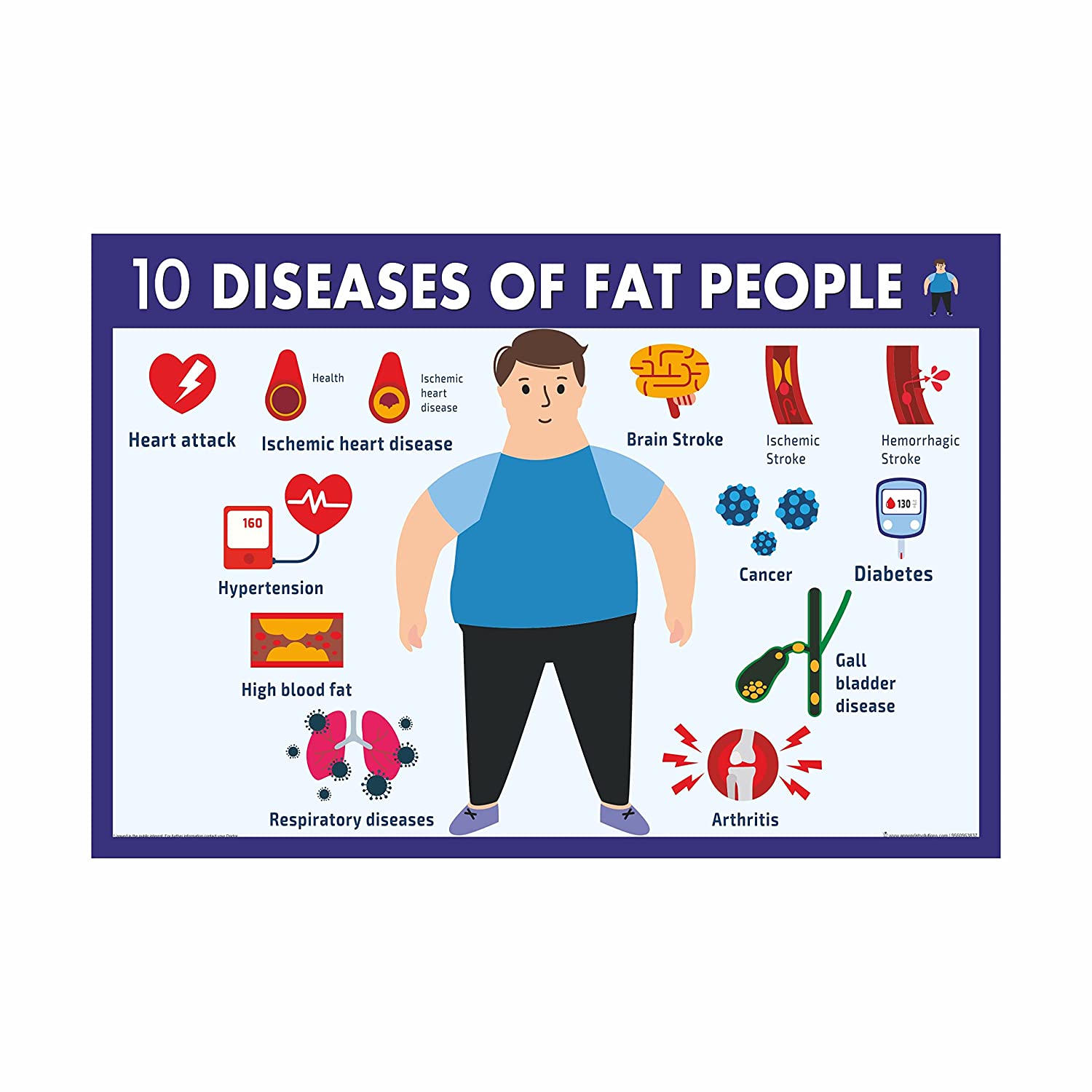 Alementele – valoarea lor energetică și nutrițională
Necesarul caloric este rezultatul bilanțului energetic al organismului în care: aportul de calorii egalează cheltuiala de calorii
Caloria – substratul energetic al organismului
1 kcal = 4,18 kj
Cheltuielile energetice:
Metabolism bazal – 75%
Activitatea fizică – 25%
1 g lipide = 9 kcal
1 g alcool = 7 kcal
1 g proteine = 4 kcal
1 g glucide = 4 kcal
Necesarul caloric estimat pe vârste, sex, activitate fizică – pentru menținerea greutății
Substanțele nutritive - glucidele
50% din caloriile zilnice
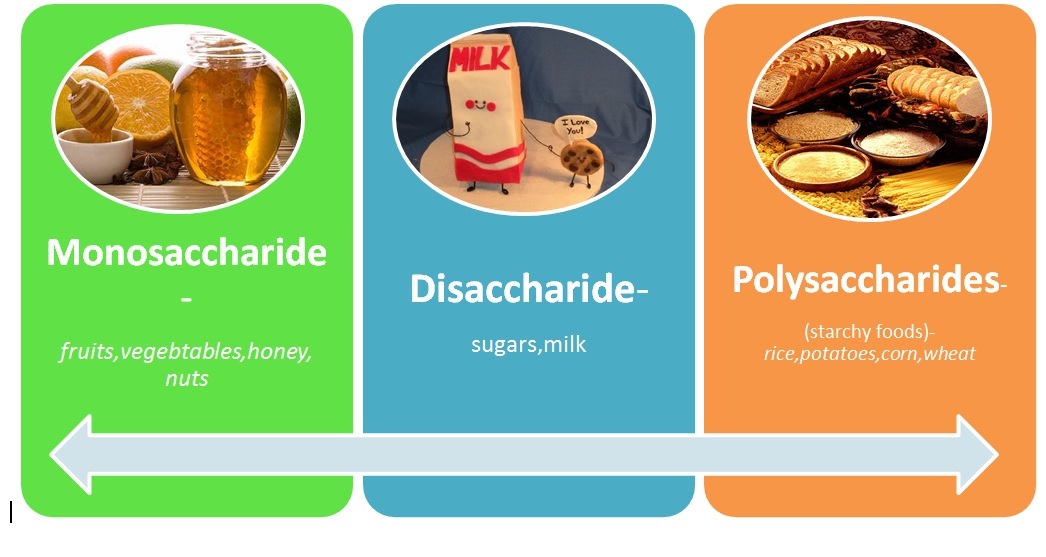 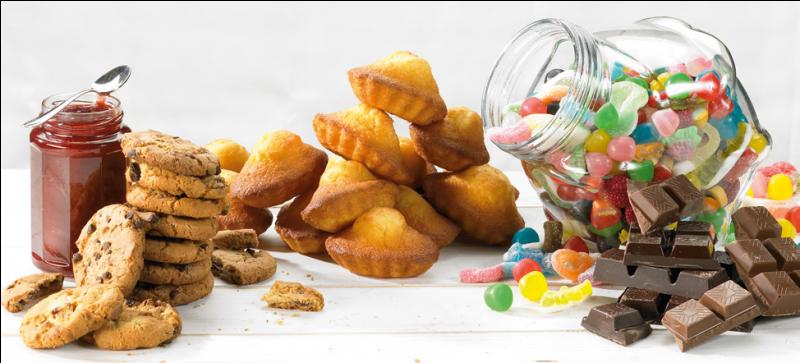 Glucide simple: glucoza, fructoza, galactoza
”zaharuri rafinate”
!!! nu mai mult 10% din calorii

Glucide complexe: amidon, fibre alimentare
Fibrele alimentare
Aport de fibre 14 g/1000 kcal (25-35 g fibre/zi)
Raportul dintre fibrele insolubile și cele solubile 3:1
Stimuleaza masticatia, secretia de slaiva si fluxul de suc  gastric
Determina senzatia de satietate prin umplerea stomacului
Asigura un tranzit intestinal normal
Asigura substratul pentru fermentatia colonica
Intarzie evacuarea gastrica, incetinesc rata de digestie si de absorbtie
Fibrele solubile reduc LDL-colesterol
Leaga acizii biliari fecali si cresc excretia de colesterol derivat din acestia
Reduc absorbtia de grasimi alimnentare si de colesterol prin legare de acizii biliari si de grasimi.
Solubile – aport de Mg, vitamine grup B
Mere, citrice, pere, căpșuni, legume, ovăz

Insolubile  - reglează tranzitul intestinal, scad nivelul colesterolului, reduc nivelul glicemiei, reduc riscul de cancer de colon. 
Fasole, orez brun, malai, linte, mazare, tarâțe, cereale integrale, paste integrale,
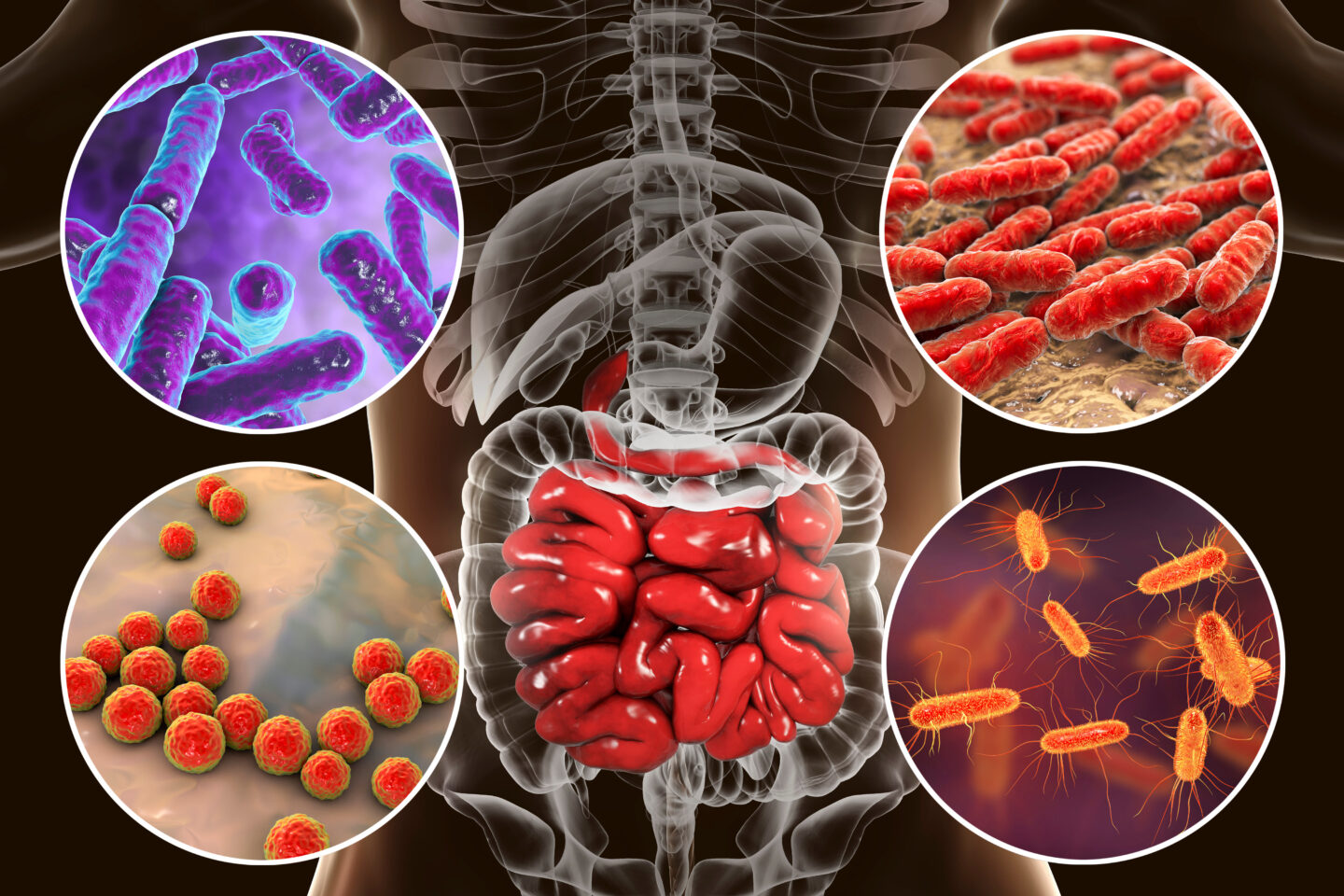 Glucidele – indicele glicemic (IG)
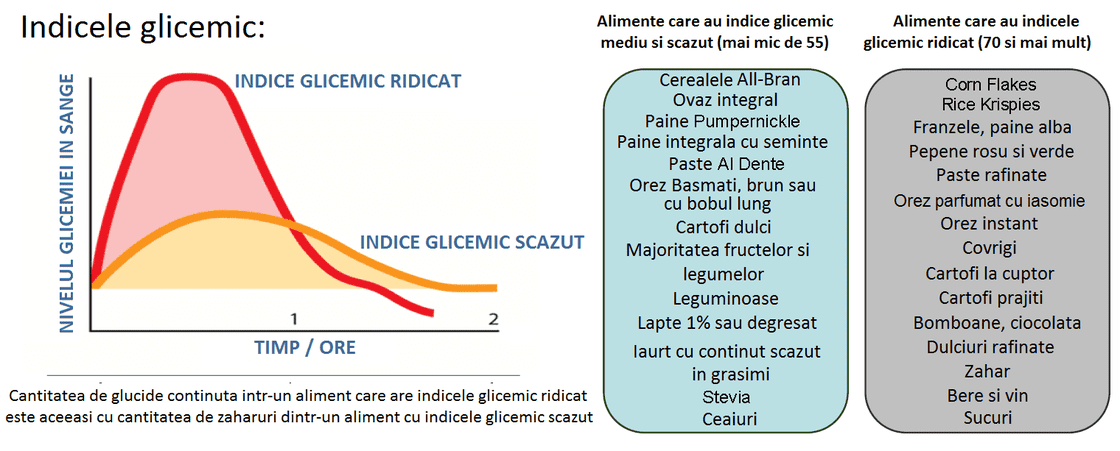 IG depinde de:  
Tipul carbohidratilor :  glucidele simple  au un indice glicemic mare, glucidele complexe au indice glicemic mic. 
Cantitatea de fibre care se contine in aliment – cu cit este mai multa, cu atit indicele glicemic este mai mic.
Modalitatea de preparare – dupa prelucrarea termica indicele glicemic creste.
Cantitatea de proteine si lipide – cu cit sunt mai multe, indicele glicemic este mai mic.
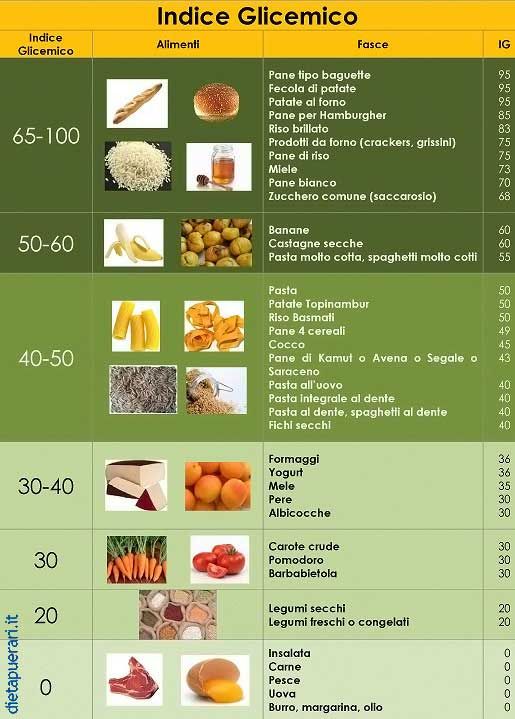 Glucidele – indicele glicemic (IG)
IG depinde de:  
Tipul carbohidraților:  glucidele simple  au un indice glicemic mare, glucidele complexe au indice glicemic mic. 
Cantitatea de fibre care se contine in aliment – cu cât este mai multă, cu atât indicele glicemic este mai mic.
Modalitatea de preparare – după prelucrarea termică indicele glicemic creste.
Cantitatea de proteine și lipide – cu cât sunt mai multe, indicele glicemic este mai mic.
Substanțele nutritive - lipidele
acizi grași mononesaturați
 acizi grași polinesaturați 
acizi grași saturați

Acizi grași esențiali: omega-3 și omega-6. 
Consumul acizilor grași esențiali este obligator!

Trigliceride – in  grasimi saturate de origine vegetală sau animală: unt, margarină, produse lactate, carne de porc.

Grăsimi nesaturate care prin procesare devin solide - grăsimile “trans” – în margarine, mezeluri, brânzeturi.
 Favorizează apariția aterosclerozei!
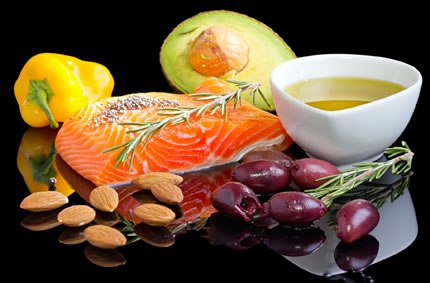 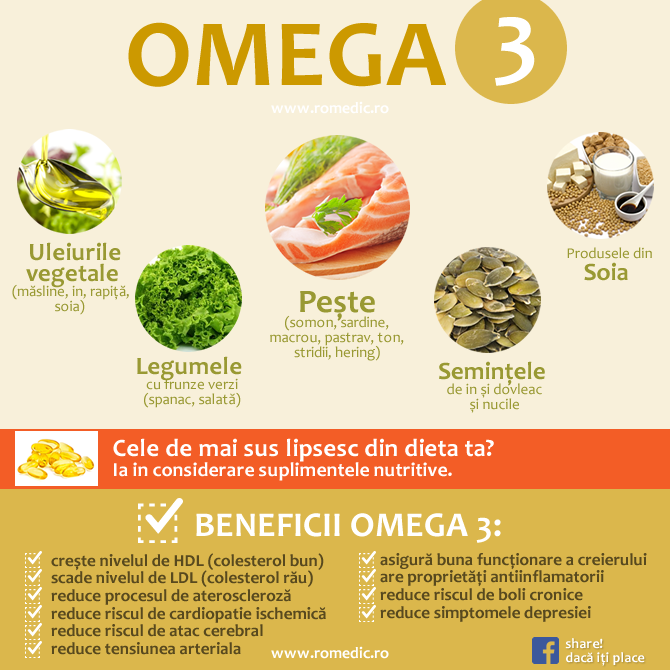 Omega-6/omega-3 2:1 sau 3:1
Raportul în dieta de tip occidental 10:1 (20:1)


Grăsimi – 30% din kcal zilnic      1g=9kcal

Grăsimi mononesaturate – 1/3
Grăsimi polinesaturate – 1/3 
Grăsimi saturate – 1/3
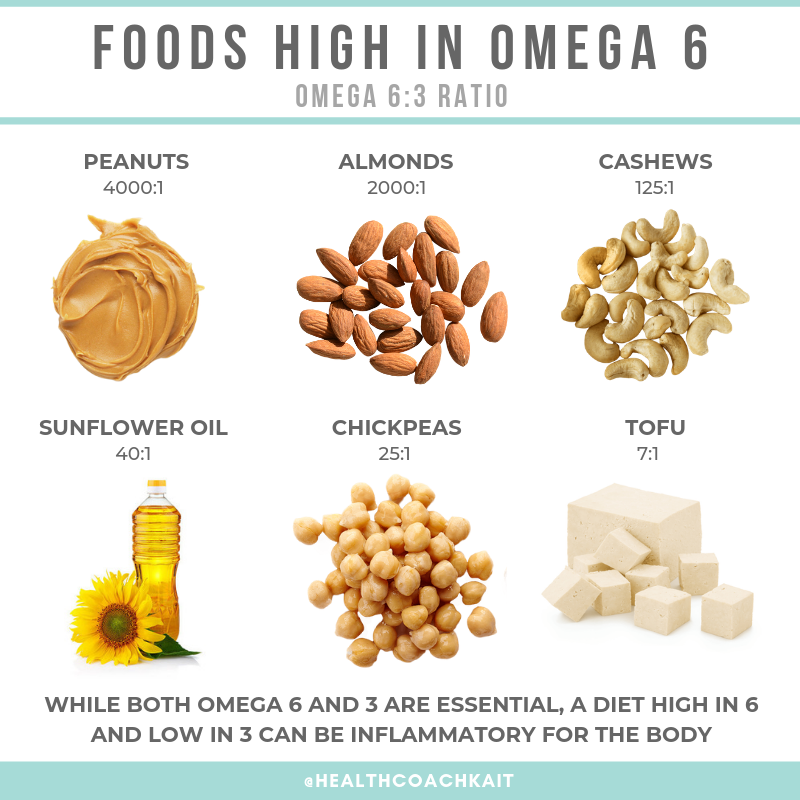 Substanțele nutritive - proteinele
Proteinele – substanțe complexe formate din aminoacizi, aranjați în ordinea determinată genetic. 
Fiecare proteină are o funcție specifică, sunt indispensabile vieții
Aminoacizi esențiali – organismul nu poate sintetiza, este necesar aportul lor cu alimentele 

½ origine animala
½ origine vegetală

Aport sporit de proteine în sarcină, lactație, convalescență, febră
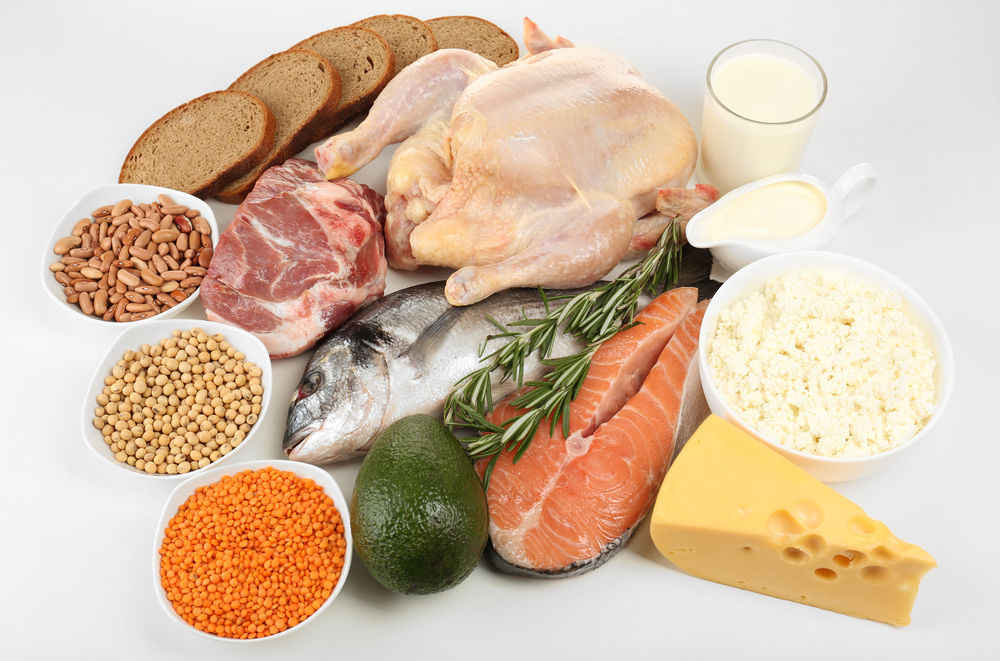 20% din kcal zilnice
Grupele de alimente
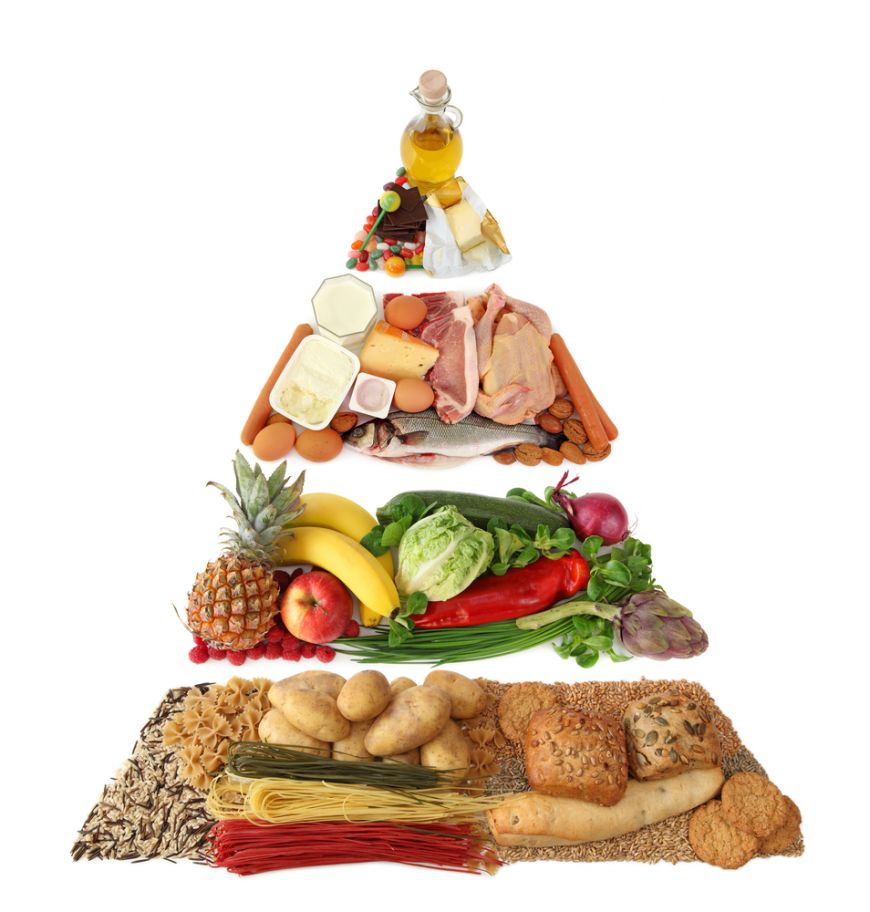 Grupa 1: Cerealele și produsele cerealiere
Grupa 2: Fructele și legumele
Grupa 3: Laptele și produsele lactate
Grupa 4: Alimentele bogate în proteine
Grupa 5: Produsele zaharoase, uleiurile, grăsimile
Piramida alimentară
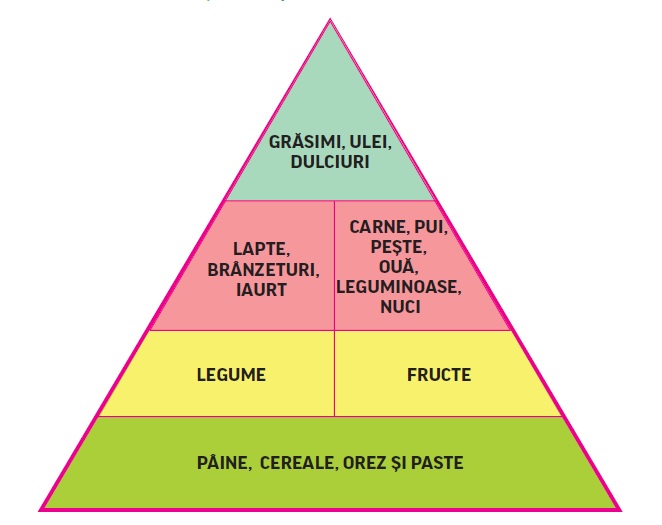 Fibre alimentare – 20-30 g/zi
Lichide/apă >1,5 l/zi
Sare <6 g/zi
Cu multă moderație, porții mici
Lipide  – 30%
Proteine  – 20%
Glucide  – 50%
2-3  porții/zi
2-3  porții/zi
2-4 porții/zi
3-5  porții/zi
6-11 porții/zi
Legumele și fructele 3-4 porții fructe4-5 porții legume
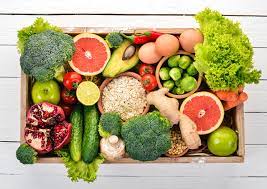 Relativ sărace în calorii
Vitamine, minerale, antioxidanți

Nu se recomandă pastrarea legumelor la temperatur ridicate și încălzirea lor repetată
Se recomnadă ca punerea la fiert să se facă în apă clocotită
Se evită spălarea îndelungată și păstrarea legumelor în apă, fragmentarea în bucăți mici, prepararea în vase descoperite
Păstrarea fructelor:
Uscare
Congelarea
Pastrarea în formă proaspătă
Cartoful 
100 g cartof la cuptor – 120 kcal
100 g cartofi prăjiți – 225 kcal (+11 g grăsimi, trans)
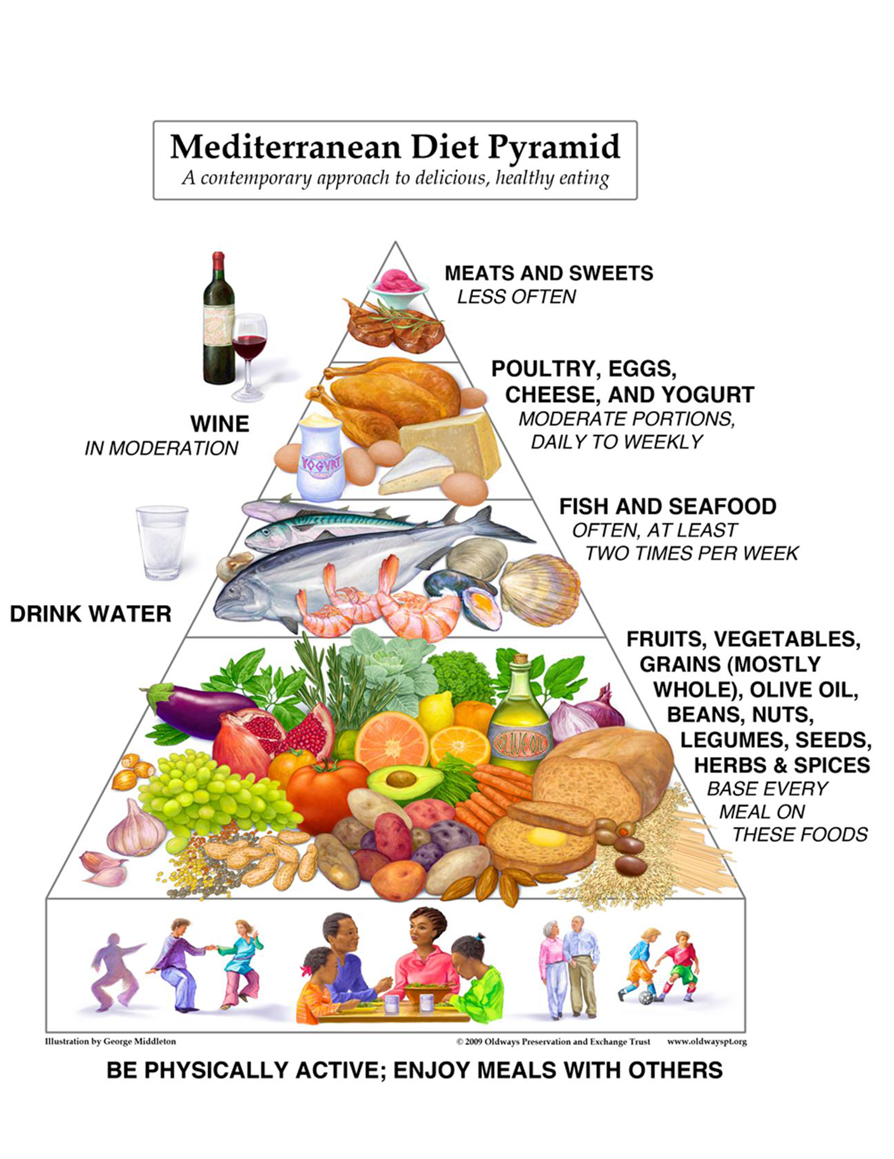 Piramida alimentației mediteraniene
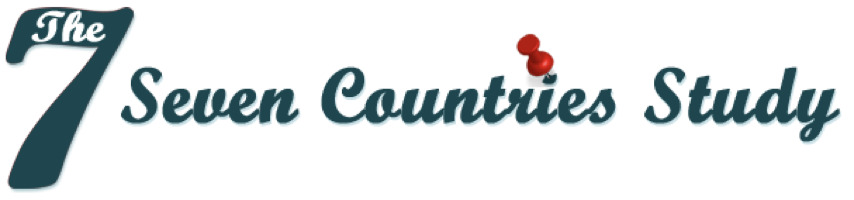 Ancel Keys and his Italian colleague Flaminio Fidanza and their SCS colleagues were central to the modern recognition, definition, and promotion of the eating pattern they found in Italy and Greece in the 1950s and ’60s, now popularly called “The Mediterranean Diet.”
 They showed together with their colleagues that dietary patterns in the Mediterranean and in Japan in the 1960s were associated with low rates of coronary heart disease and all-cause mortality. The studies in the elderly showed that a healthy diet and lifestyle (sufficient physical activity, non-smoking and moderate alcohol consumption) also is associated with a low risk of cardiovascular disease and all-cause mortality. A healthy diet and sufficient physical activity may also postpone cognitive decline and decrease the risk of depression.The Seven Countries Study provided evidence
for the concept of sick and healthy populations
that the major cardiovascular risk factors are universal
for the diet-heart hypothesis
that cardiovascular disease is preventable
that a healthy lifestyle may promote different aspects of healt
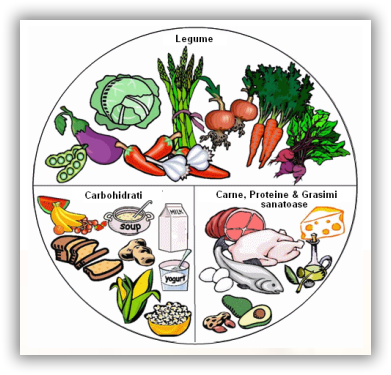 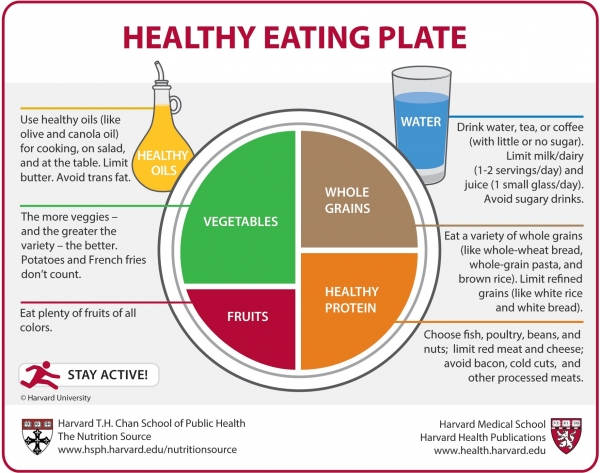 FARFURIA SĂNĂTOASĂ
Consum de grăsimi vegetale, nuci.

De evitat grăsimi trans, ulei de palmier, unt.
Consum de apă, ceai, cafea – fără zahăr. Consum limitat de lapte. Evitarea sucurilor, băuturilor carbogazoase!
CEREALE INTEGRALE
LEGUME
Cât mai multe legume și cît mai variate!  

De evitat carfofi prăjiți!
Consum de cereale integrale variate. Limitarea carbohidraților ușor asimilabili (orez alb, pâine albă).
PROTEINE
FRUCTE
Varietate de fructe de     toate culorile!
Alege pește, pui, boboase, nuci, brânză.

Limitat: carne roșie și cașcaval.

De exclus: carne procesată!
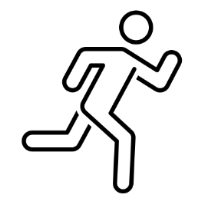 Fii activ!
Citirea etichetelor nutriționale
Termenul de valabilitate
Compoziția produsului alimentar
Citirea etichetei nutriționale
Lista ingerdientelor – in ordine descrescătoare

Aditivii: E-urile – codifică aditici alimentari autorizați în țările UE

Alegeți produsele care conțin cât mai puțini aditivi!
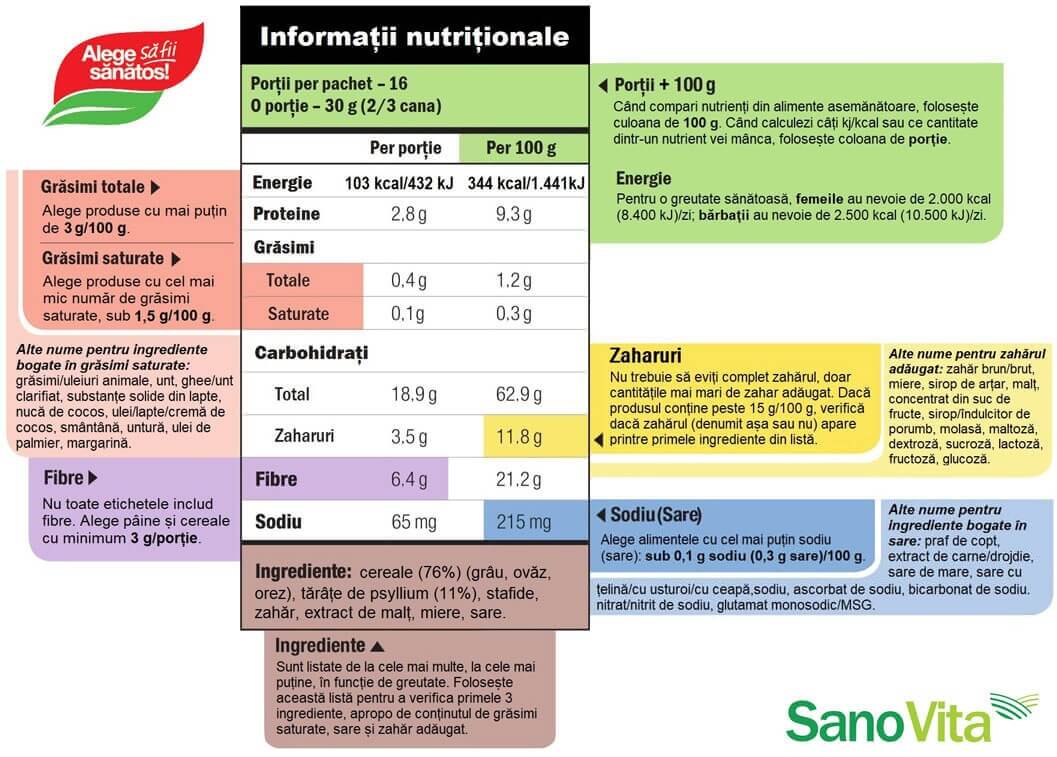 Energie
Pentru o greutate sănătoasă, 
femeile au nevoie de 1600-2000 kcal/zi; 
bărbații au nevoie de 2000-2500 kcal/zi.
Grăsimi totale
Alege produse cu mai puțin de 3 g/100 Grăsimi saturate
Alege produse cu cel mai mic număr de grăsimi saturate, sub 1,5 g la 100 g
Alte nume pentru zahărul adăugat: zahăr brun/brut, miere, sirop de arțar, malț, concentrat din suc de fructe, sirop/îndulcitor din porumb, maltoză, dextroză, fructoză, glucoză
Alte ingrediente de evitat:
nitrat/nitrit de sodiu, glutamat monosodic/MSG, praf de copt, bicarbonat de sodiu, ascorbat de sodiu
Zaharuri:
Nu trebuie să eviți complet zahărul, doar cantitățile ma mari de zahăr adăugat. Dacă produsul conține peste 15g/100, verifică dacă zahărul apare printre primele ingrediente din listă
Alte nume pentru ingrediente bolagte în grăsimi saturate: ulei de palmier, grăsimi/uleiuri animale, unt, ghee/unt clarificat, substanțe solide din lapte/nucă de cocos, smântână, ulei/lapte/cremă de cocos, untură,margarină.
Fibre: 
Alege pâine și cereale cu minimum 3g/porție
Sodiu (sare)
Alege alimentele cu cel mai puțin sodiu (sare): sub 0,1 g sodiu (0,3 g sare)/100 g
Ingrediente: Cereale (76%) (grâu, ovăz, orez), tărâțe de psylium (11%), stafide, zahăr, extract de malț, miere, sare.
Ingrediente: Sunt listate de la cele mai multe la cele mai puține, în funcție de greutate. Exaa verifica primele 3 ingrediente, apropo de conținut de grăsimi saturate, sare și zahăr adăugat.
<100 kcal – hipocaloric
150-300 kcal – moderat caloric
>400 kcal - hipercaloric
Concluzii:
Alimentația Sănătoasă presupune aportul de calorii adaptat necesarului
Cărăușii caloriilor și nutrienților sunt 5 grupe de alimente
Alimentele sunt “prietenoase” dacă sunt pregătite corespunzător și dacă le consumăm în porții sănătoase
Vom respecta 3 mese principale (06:00 -08:00; 12:30-14-30; 18:30-20:00)
Ținem minte de “farfuria sănătoasa”
Consumul a 2,0-3,0 L lichide pe zi
Alimentația Sănătoasă este eficientă dacă se asociază cu activitatea fizică, starea de nefumător, limitarea consumului de alcool, somnul odihnitor.
MULȚUMESC!